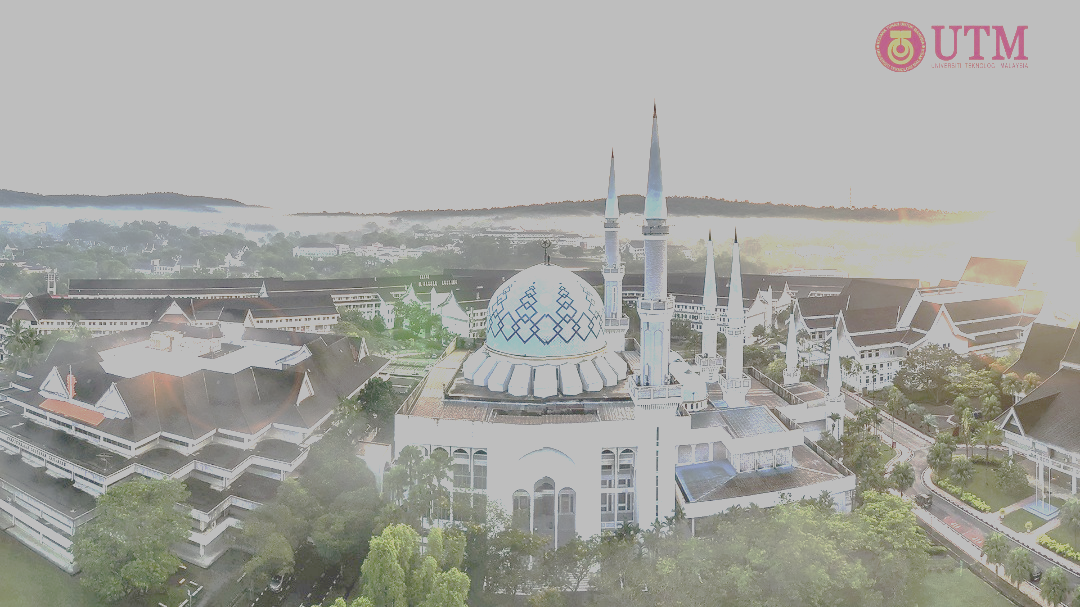 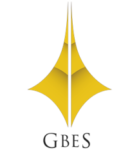 GBES 2021VIRTUAL INTERNATIONAL GRADUATE CONFERENCE OF BUILT ENVIRONMENT & SURVEYING
PRESENTER NAME:

PAPER ID:
 
TITLE:
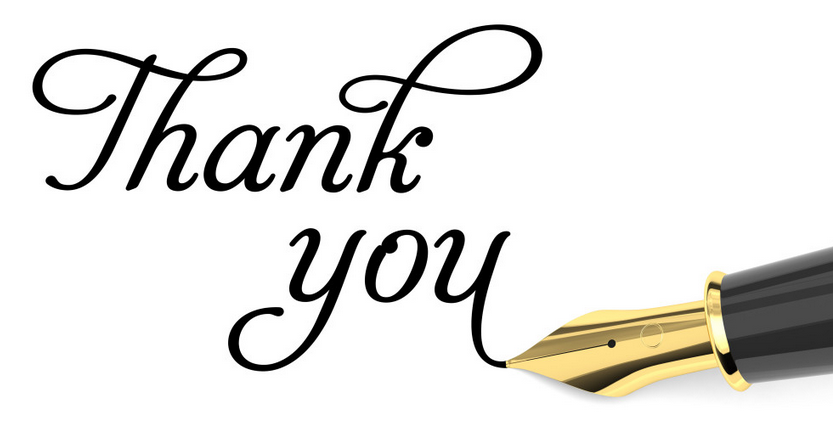